Seed Dispersal - ಬೀಜ ಪ್ರಸರಣDirected dispersal hypothesis
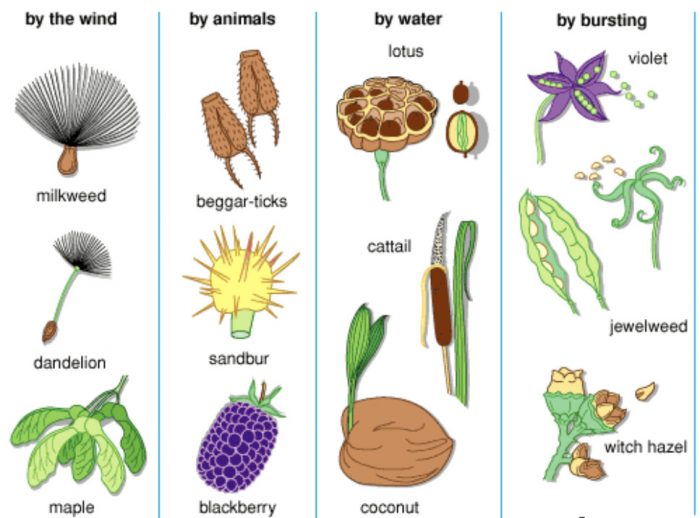 Introduction
Target Audience: Govt. school students of Karnataka.
Directed dispersal hypothesis was given by Howe & Smallwood (1982).
App used: Ibis paint x.
5 types of seed dispersal mechanism: Gravity, Water, Ballistic, Wind   and Animals.
Why Visual Representation?
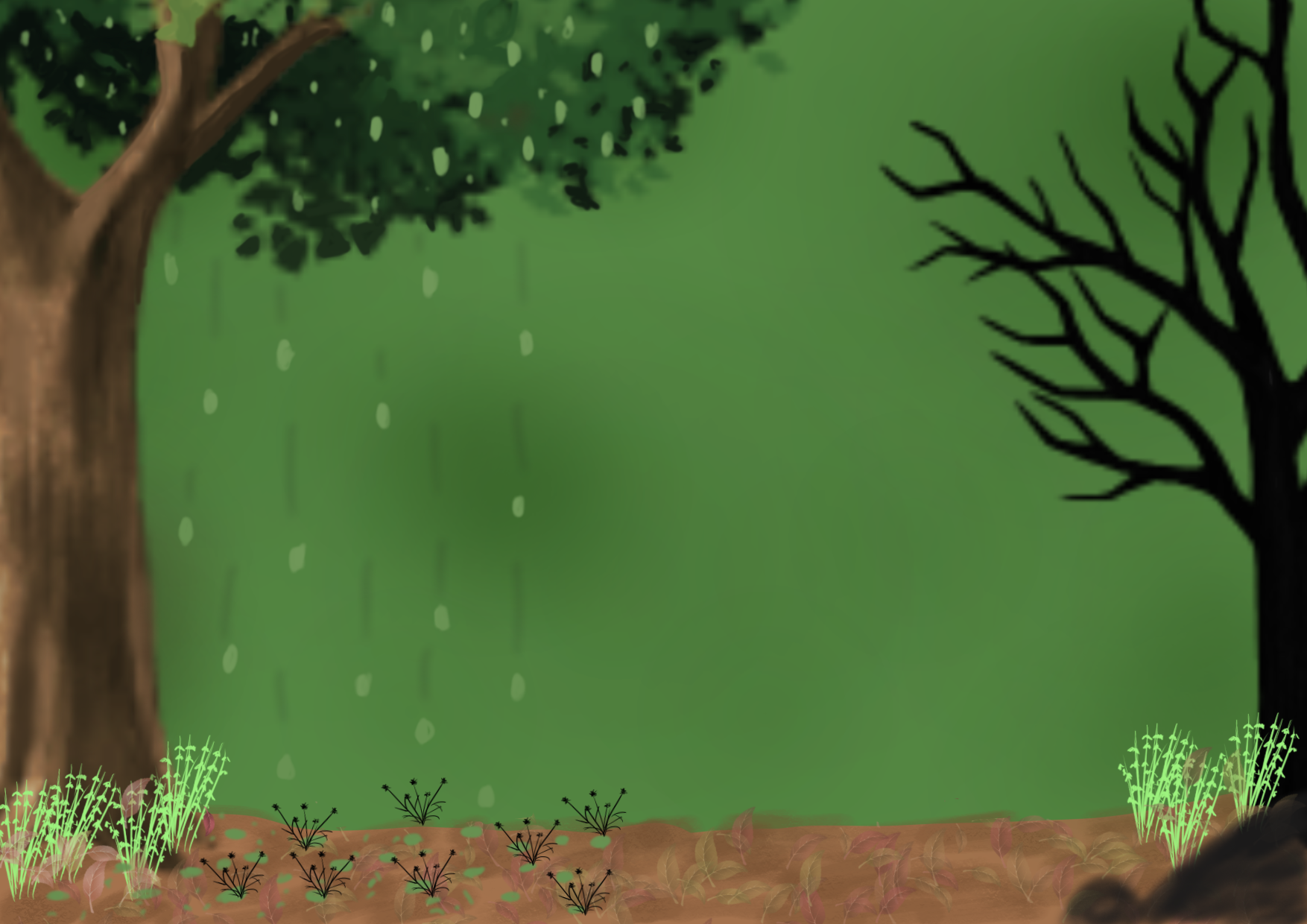 Gravityಗುರುತ್ವಾಕರ್ಷಣೆ
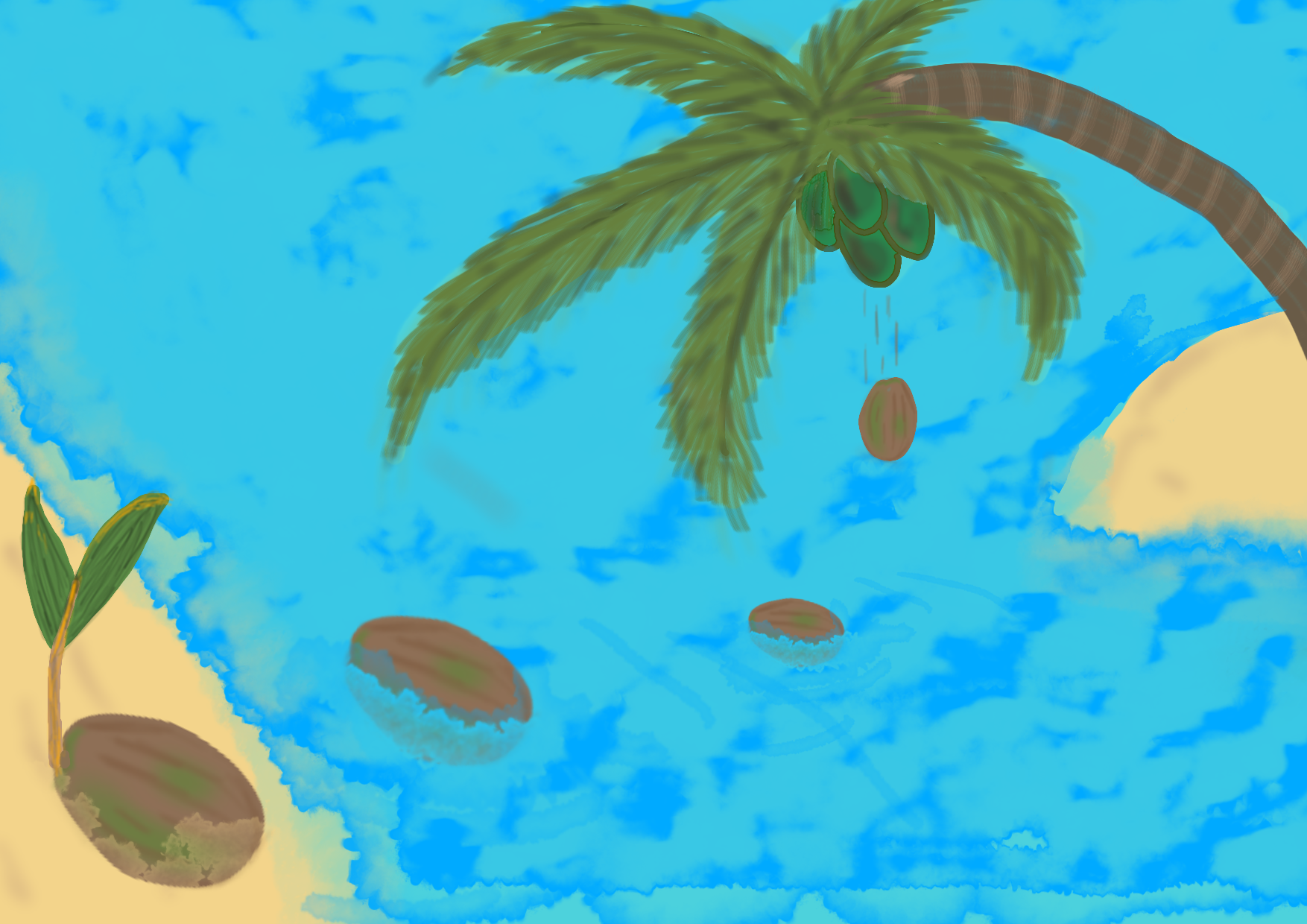 Waterನೀರು
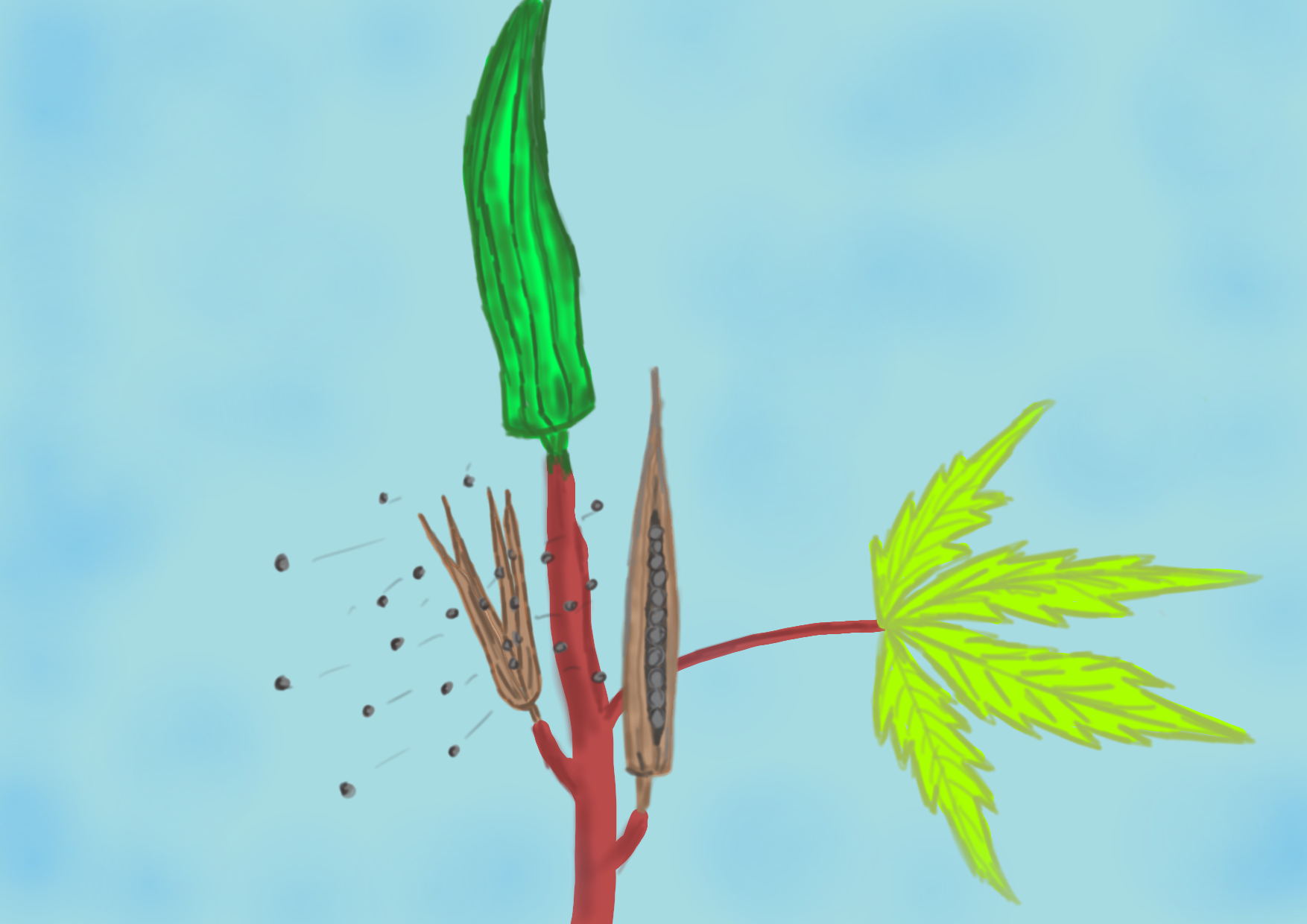 Ballisticಸ್ಫೋಟ
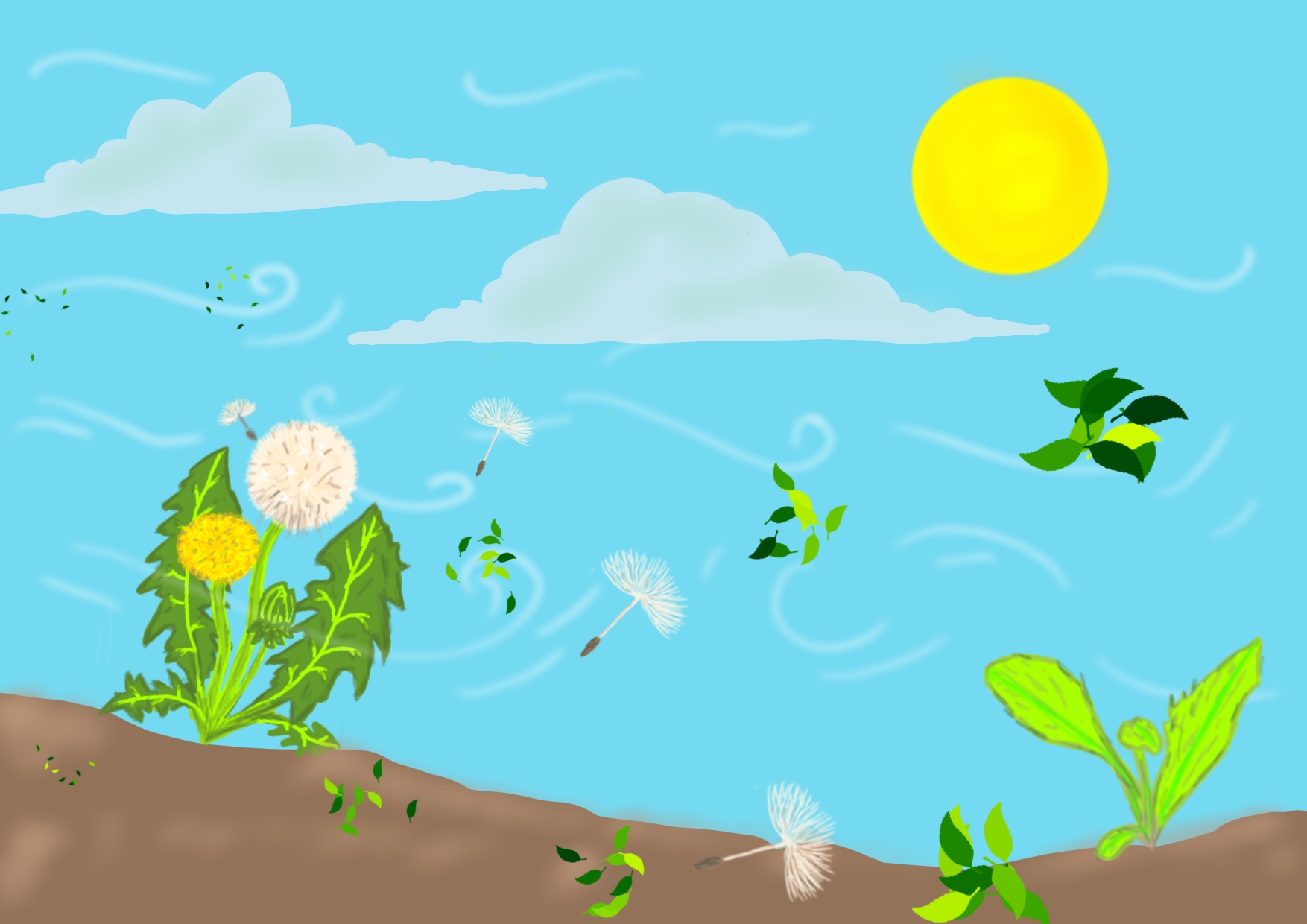 Windಗಾಳಿ
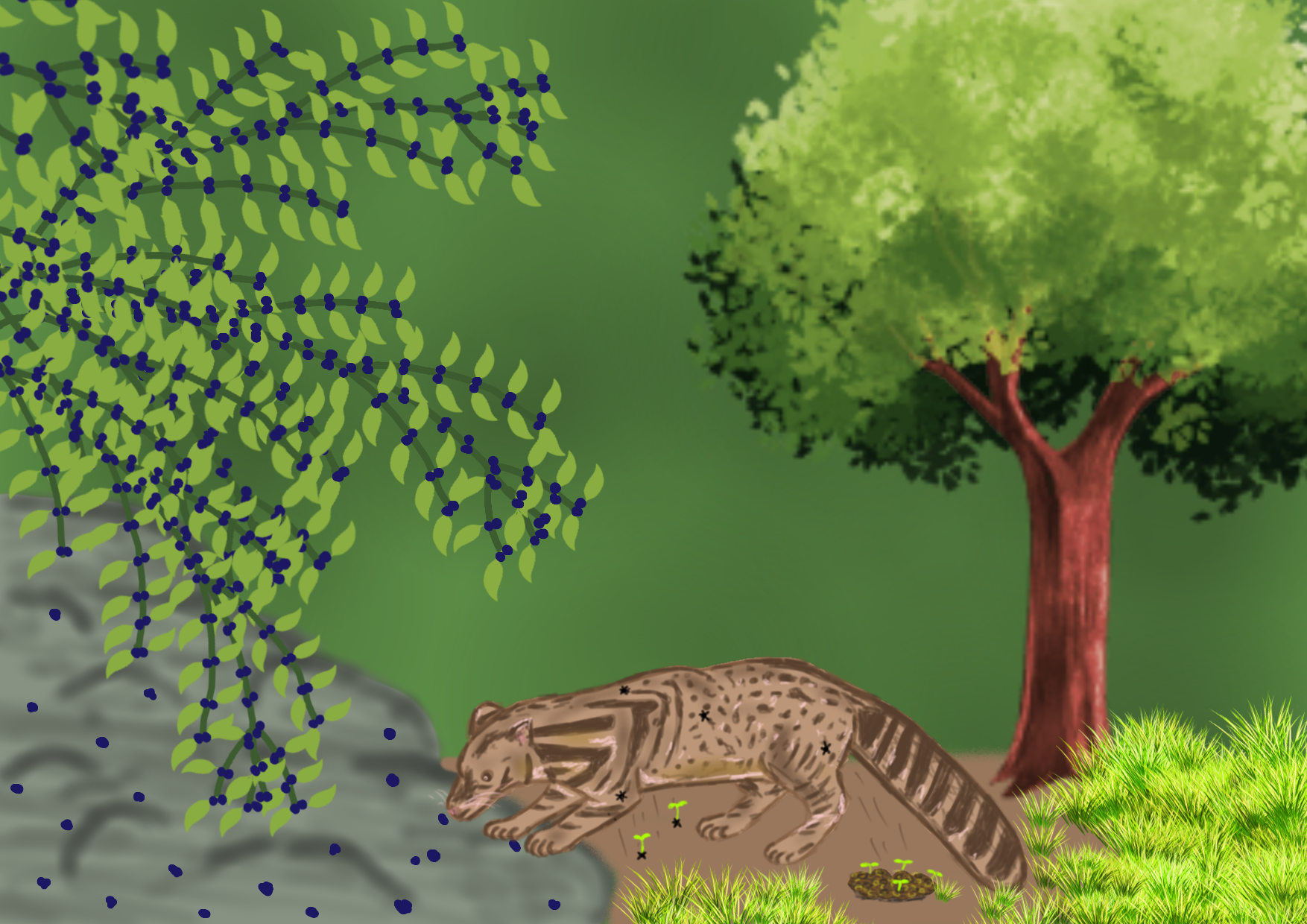 Animalsಪ್ರಾಣಿಗಳು
References
Howe, H F; Smallwood, J (November 1982). "Ecology of Seed Dispersal". Annual Review of Ecology and Systematics. 13 (1): 201–228. 
Green, Andy J.; Baltzinger, Christophe; Lovas-Kiss, Ádám (2021-06-24). "Plant dispersal syndromes are unreliable, especially for predicting zoochory and long-distance dispersal". Oikos. 2022 (2). 
Bullock, James M.; Shea, Katriona; Skarpaas, Olav (2006-10-01). "Measuring plant dispersal: an introduction to field methods and experimental design". Plant Ecology. 186 (2): 217–234. 
Harms, K; Wright, SJ; Calderon, O; Hernandez, A; Herre, EA (2000). "Pervasive density-dependent recruitment enhances seedling diversity in a tropical forest". Nature. 404 (6777): 493–495. 
Wenny, D.G. & Levey, D.J. (1998). ”Directed seed dispersal by bellbirds in a tropical cloud forest". Proceedings of the National Academy of Sciences of the United States of America. 95 (11): 6204.
Thank You
Presented by
                                 Kishore Raj D